株式会社●●●●
役職名 名前（ふりがな）
組織名
プレゼン
●●●
●●●
商材名
カテゴリ
商材の説明テキスト商材の説明テキスト商材の説明テキスト商材の説明テキスト商材の説明テキスト商材の説明テキスト商材の説明テキスト商材の説明テキスト
画像等
キャッチ
●●●●●●
●●●●●●
●●●●
ポイント1
●●●●
ポイント2
●●●●
ポイント3
●●●●
マッチ対象
GMOコネクト株式会社
代表取締役 安田暁史（やすだあきひと）
組織名
プレゼン
GMOコネクト
ビジネスマッチング
商材名
カテゴリ
GMOコネクトは東証一部上場企業グループのGMOコネクト社が提供する無料からはじめられるBtoB取引の総合支援プラットフォームです。オンライン交流会をはじめ、営業リスト作成や決済者紹介・請求書発行などが行なえます。
キャッチ
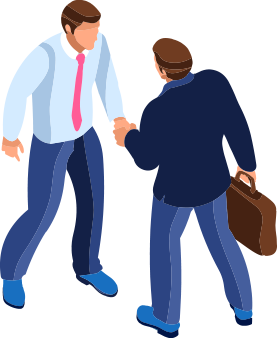 無料ではじめられる
ビジネスマッチ支援サービス
無料から利用することができます
ポイント1
東証一部上場企業グループが運営
ポイント2
有料版は1組織1万円（1ユーザー100円〜）と格安
ポイント3
本オンライン交流会にご参加頂ける方を会社規模・業種問わず募っております
マッチ対象